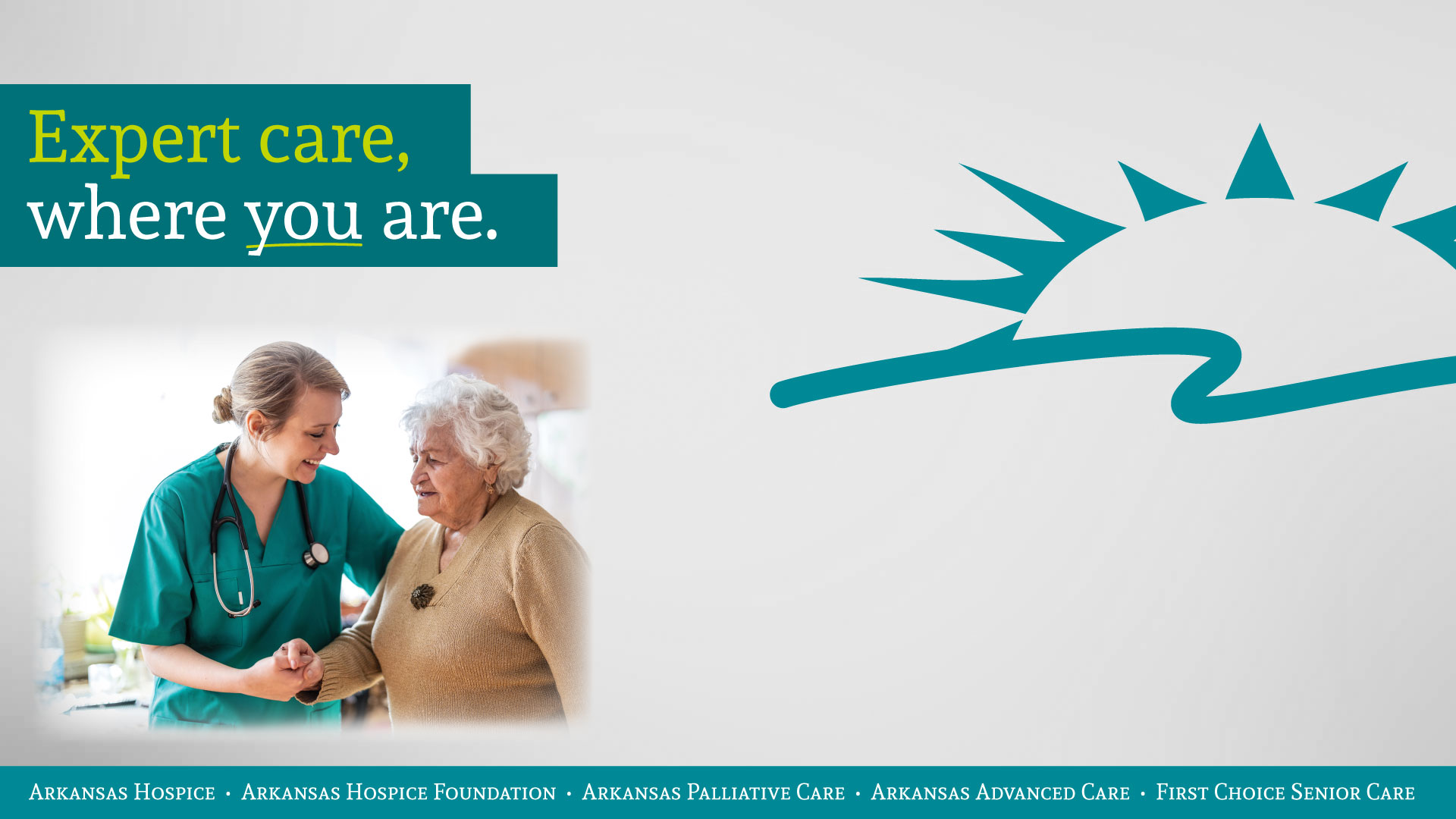 Event Title
Sub Headline
Where we are
Our mission is to enhance the quality of life for those facing serious illness and loss by surrounding them with love and embracing them with the best in physical, emotional and spiritual care.
Our vision is to be the leader in hospice and palliative care through education, innovation and transformation of the patient, family and community experience.
Our Family of Care
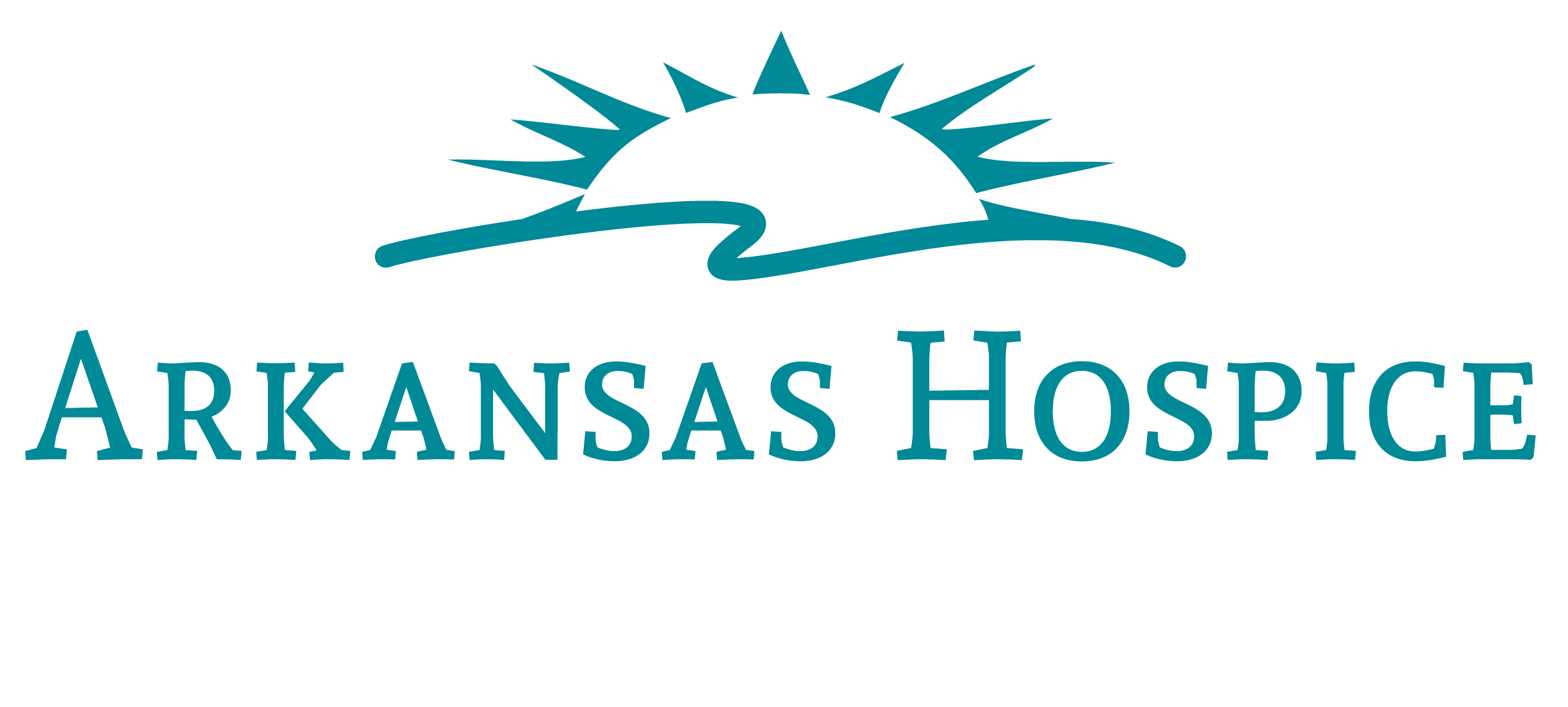 Our Family of Care
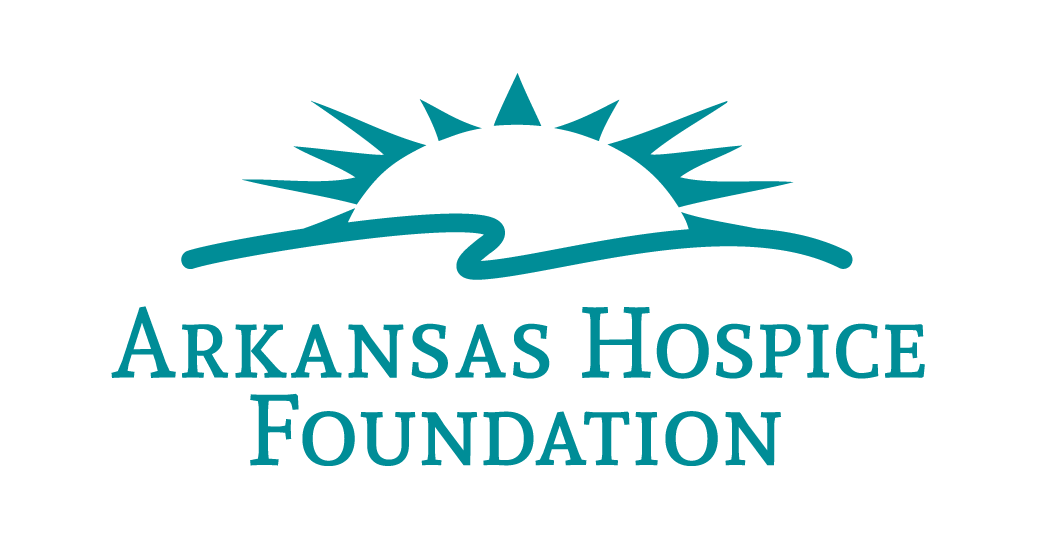 Our Family of Care
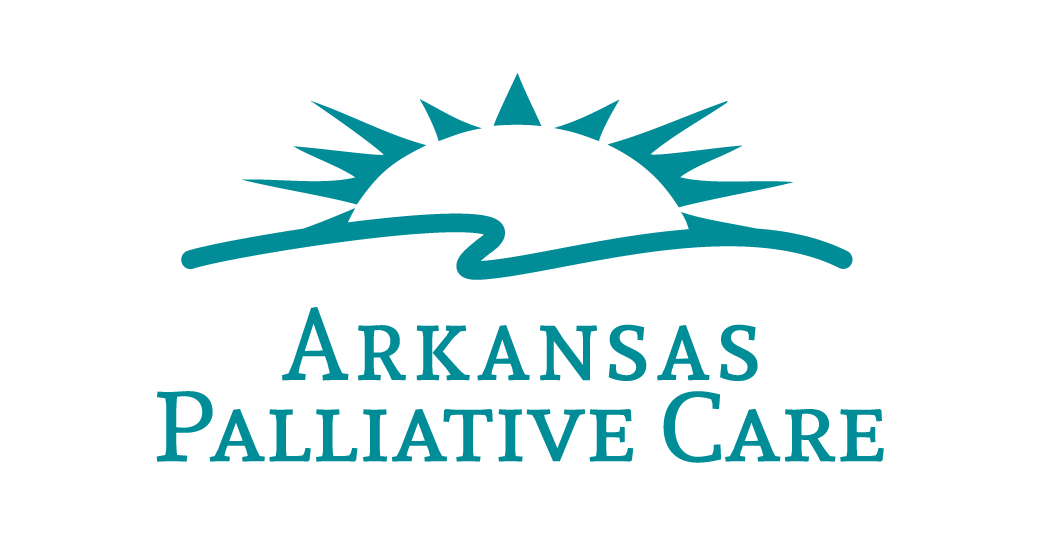 Our Family of Care
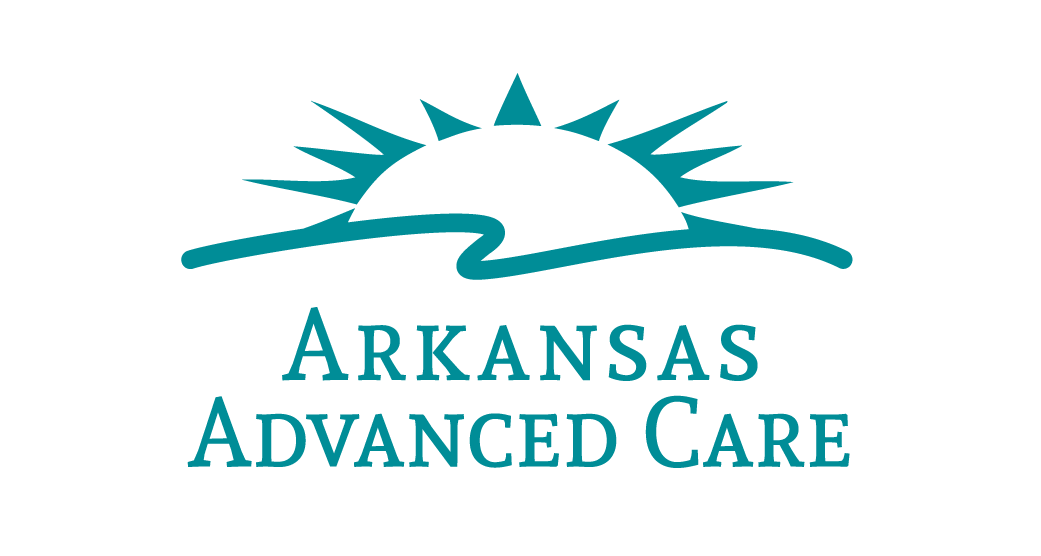 Our Family of Care
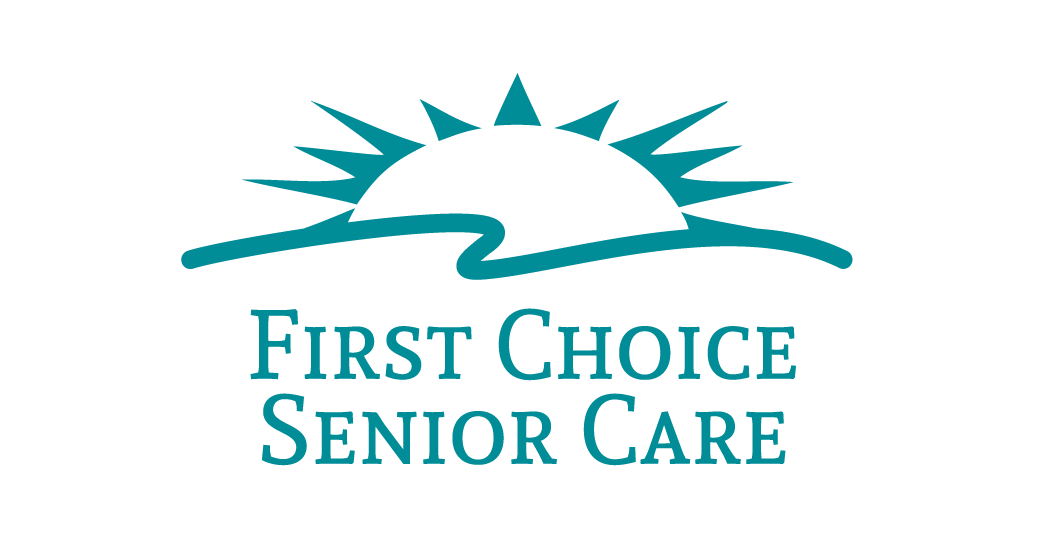